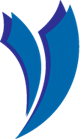 TYPICAL CALCULATION
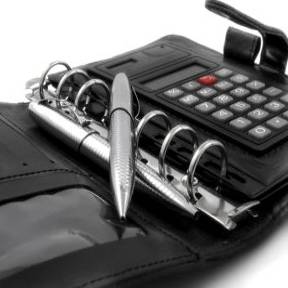 Buy Back Plan

Unit Size : 			2000 Sq Ft

Rate per Sq Ft : 			Rs.5500

Total Investment : 			Unit Size X Rate per Sq Ft
                                 			= 2000 X Rs5500 = Rs1,10,00,000

Buy Back after 2.5 years @ : 		61.5%

Total Value in 2.5 years : 		Rs.1,77,65,000

Net Profit : 			Rs.67,65,000

	Note: Min. Sq. Ft. Area for Buy Back Plan is 2000 Sq. Ft.
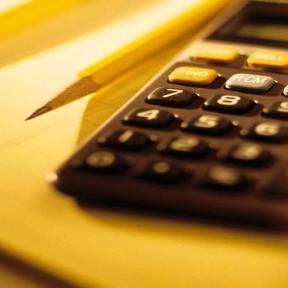